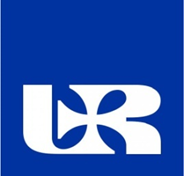 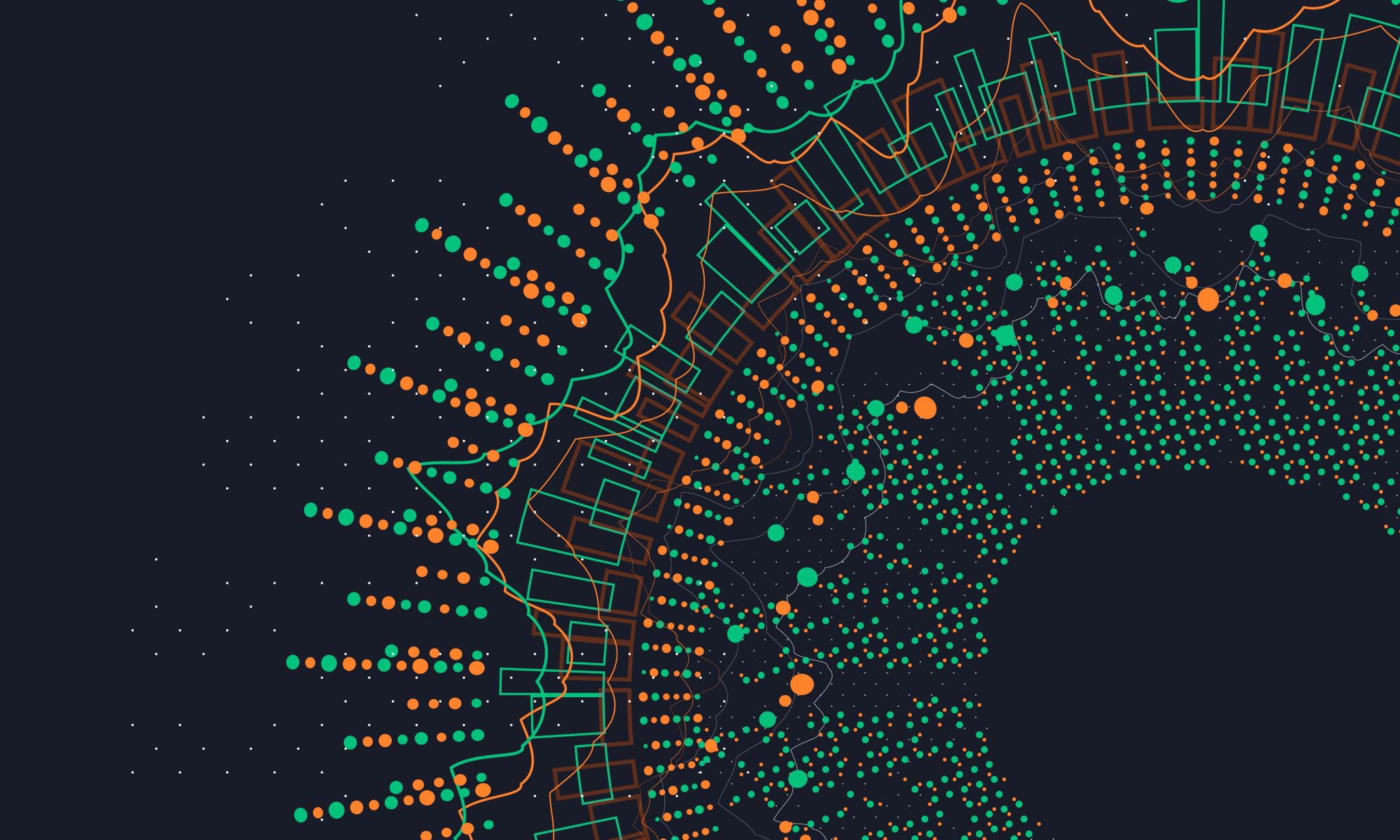 Mobile Banking
Bearbeitet von:
Katarzyna Trzeciak
Studentin des 4. Studienjahres (2023/2024)
Rzeszower Universität
Institut für Wirtschaftswesen und Finanzen
Mobile Banking Definition
Mobile Banking Funktion
Wie richtet man das Mobile-Banking ein?
Vorteile und Risiken von Mobile Banking
Zukunft des Mobile Banking
Agenda
Mobile Banking Definition
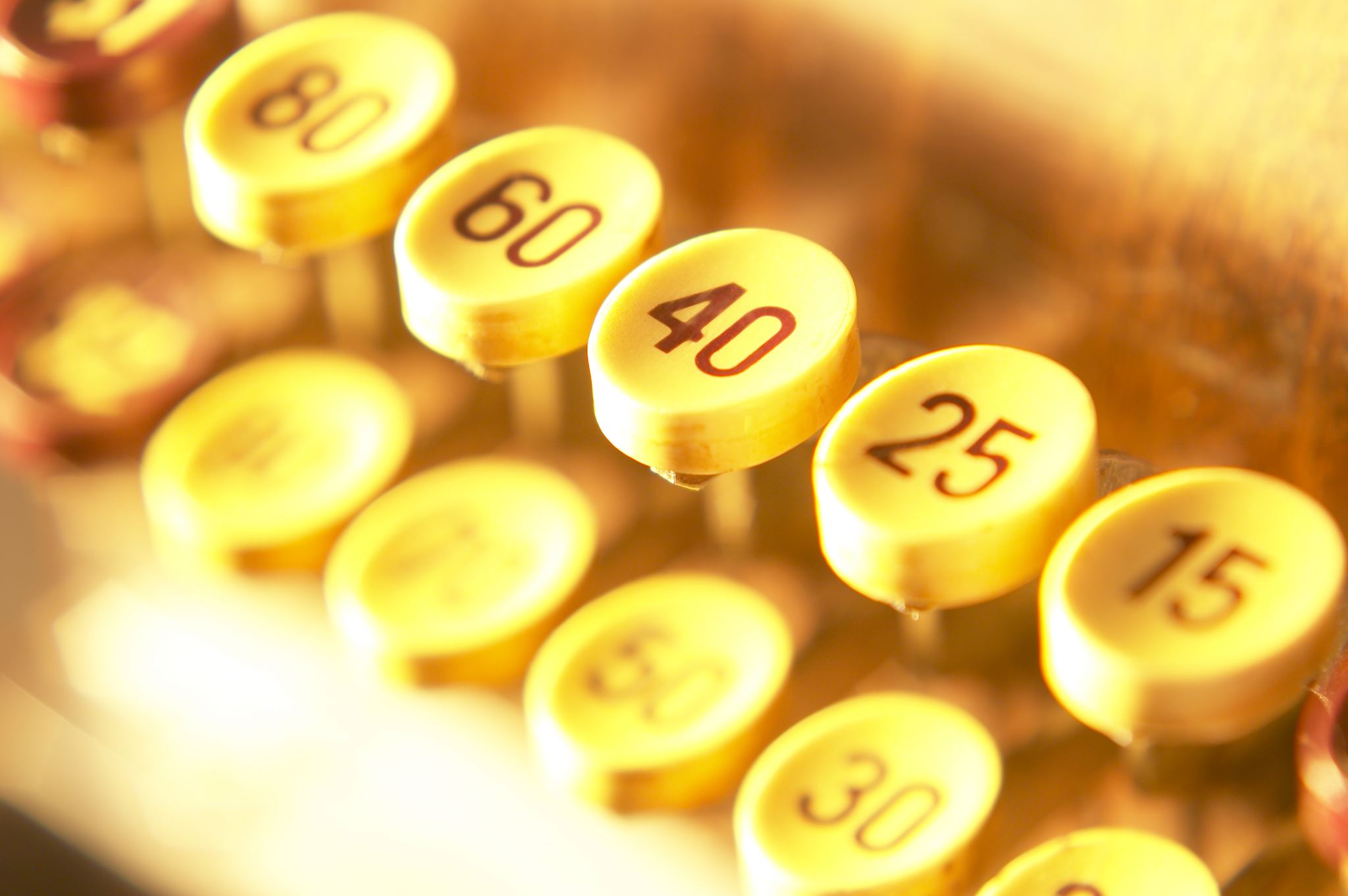 Mobile Banking bezieht sich auf die Möglichkeit, über ein mobiles Gerät auf Finanzdienstleistungen zuzugreifen. 
Es umfasst typischerweise das Ausführen von Finanztransaktionen, das Überprüfen von Kontoständen und das Bezahlen von Rechnungen über ein Smartphone oder Tablet mit Internetzugang.
Mobile Banking einfach erklärt
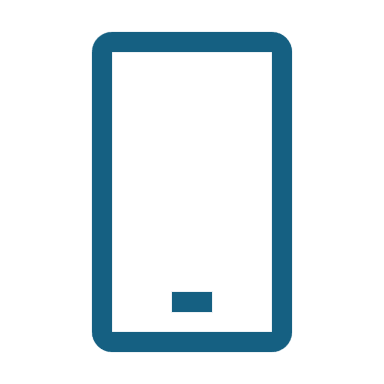 Mobile Banking ist wie ein Bankfiliale in einer Tasche. Jeder mit einem Smartphone und einer Internetverbindung kann darüber Finanztransaktionen durchführen.
Mobile Banking Funktion
Überprüfen des Kontostands und der Transaktionshistorie
Durchführen von Überweisungen
Bezahlen von Rechnungen
Suchen und Finden von Geldautomaten in der Nähe
Beantragen neuer Karten oder anderer Banking-Produkte
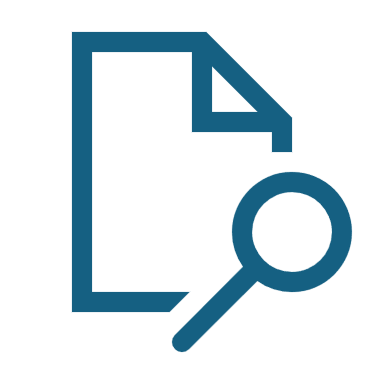 Wie richtet man das Mobile-Banking ein?
Vorteile und Risiken von Mobile Banking
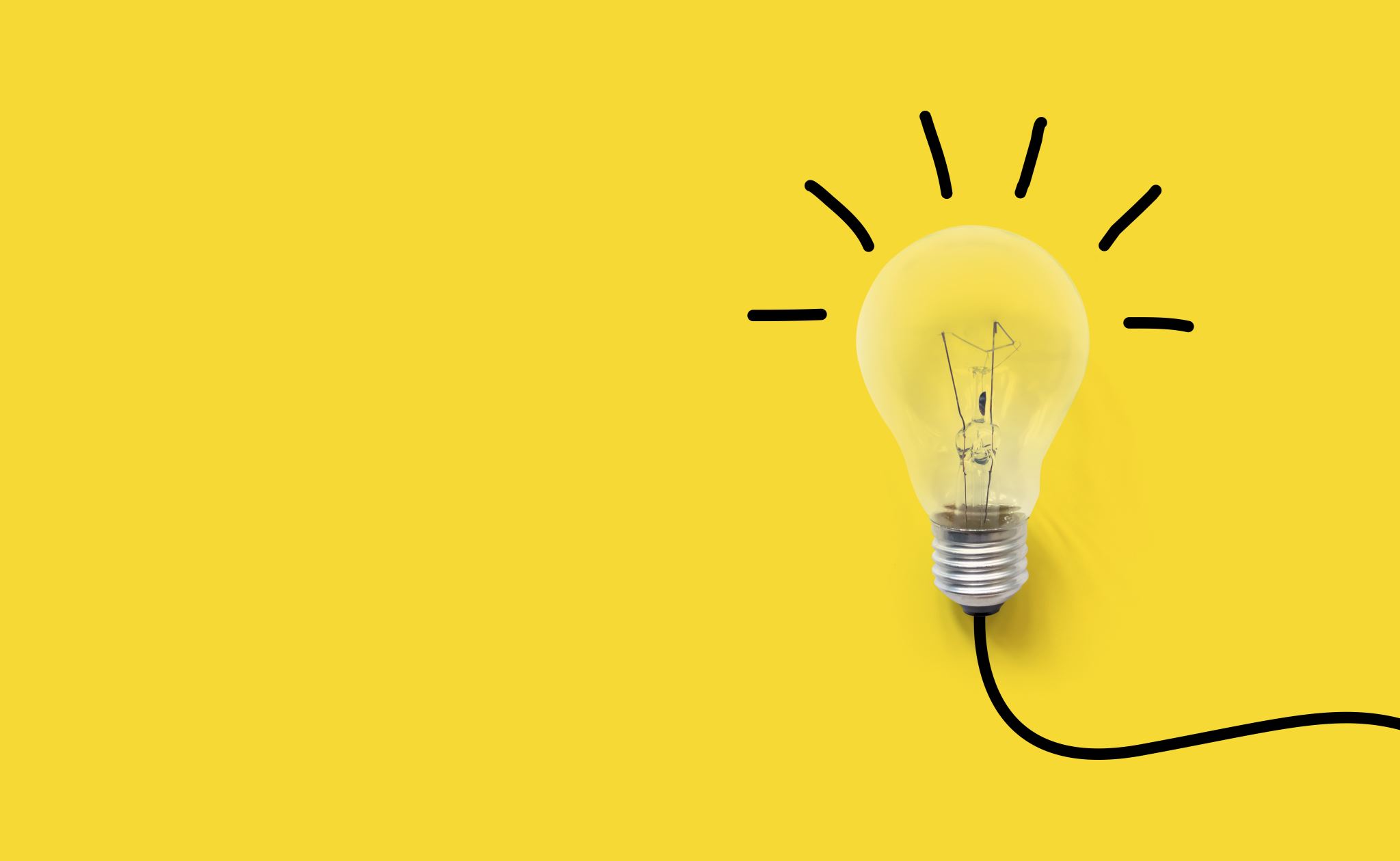 Mobile Banking hat die Finanzwelt revolutioniert und macht das Alltagsleben einfacher. Aber wie jede Technologie ist, sie nicht ohne ihre Vorteile und Risiken.
Vorteile von Mobile Banking
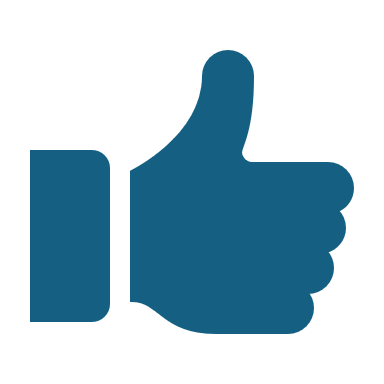 Risiken des Mobile Banking
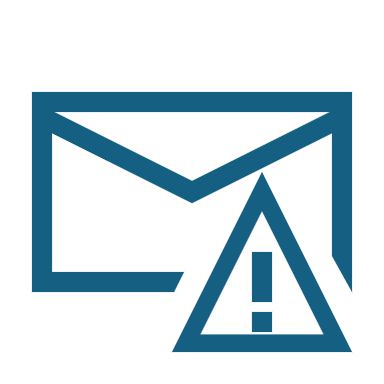 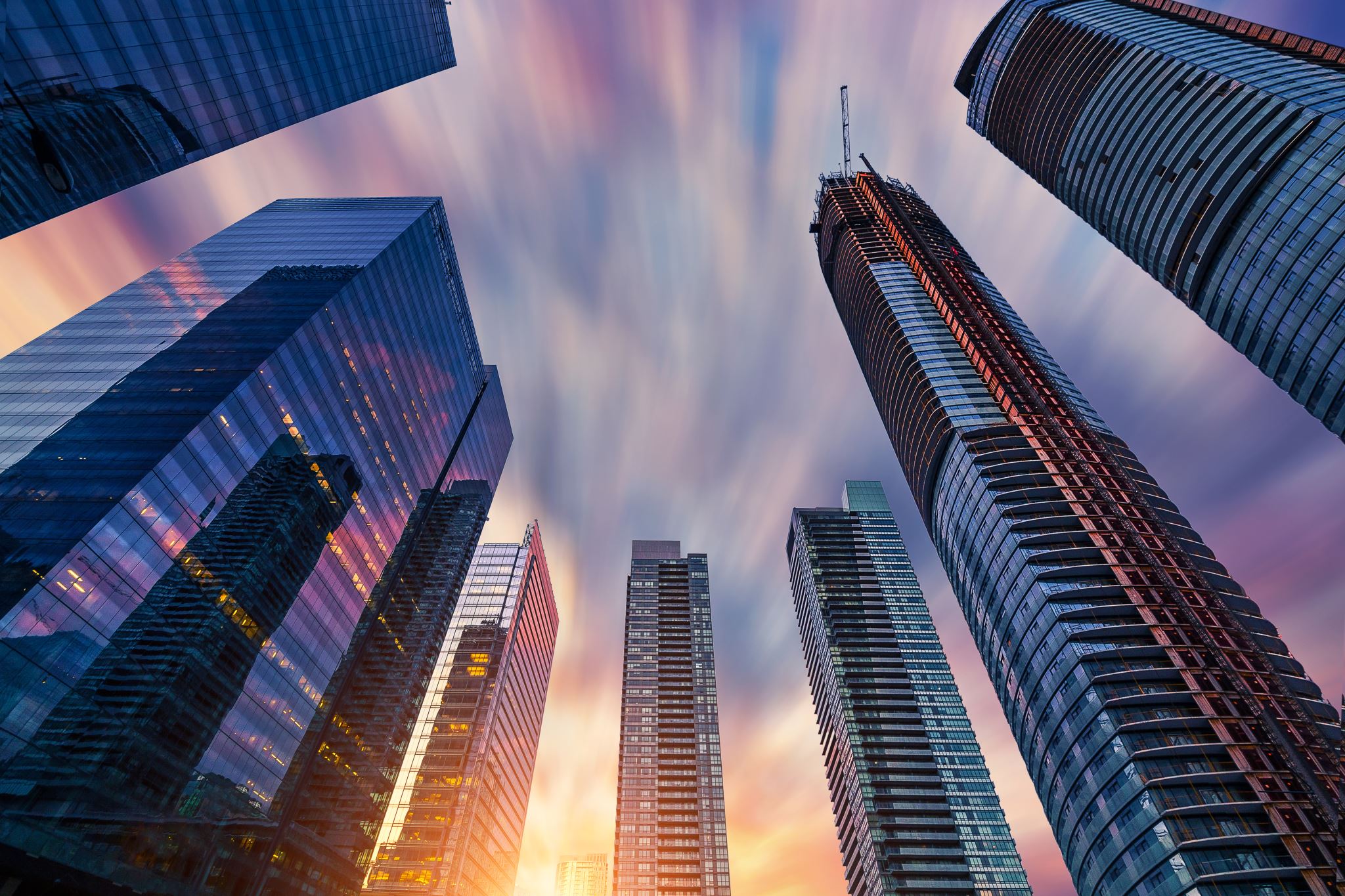 Zukunft des Mobile Banking
Die Zukunft des Mobile Banking sieht sehr vielversprechend aus, mit einem stetigen Wachstum und steigender Akzeptanz weltweit.
Zusammenfassung
Mobile Banking ermöglicht den Zugriff auf Finanzdienstleistungen über mobile Geräte wie Smartphones oder Tablets. 
Es umfasst Transaktionen, Kontostandsprüfungen und Rechnungszahlungen. 
Vorteile sind Bequemlichkeit, Schnelligkeit und Zugänglichkeit, aber es gibt auch Risiken wie Phishing und Malware. 
Die Zukunft des Mobile Banking verspricht weiteres Wachstum, unterstützt durch Technologien wie künstliche Intelligenz und Blockchain.
Rebus
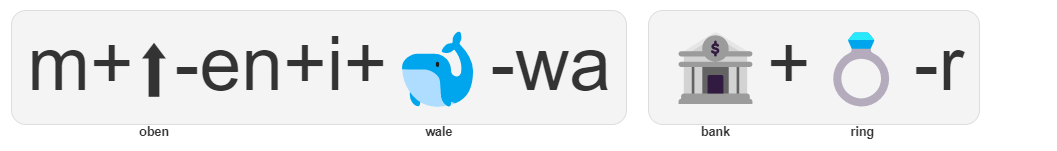 Rebus
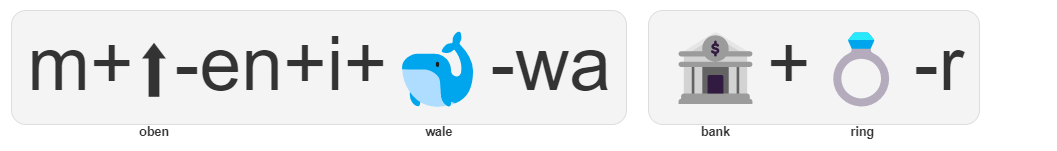 Mobile Banking







     die Möglichkeit - możliwość
das Gerät - urządzenie
die Finanzdienstleistungen (Pl.)- usługi finansowe
der Kontostand - stan konta
die Rechnung - rachunek
das Leben - życie
die Menschen - ludzie
das Land - kraj
die Zukunft – przyszłość
beziehen sich (auf etw.)- odnosić się
umfassen - obejmować
ermöglichen - umożliwiać
installieren - instalować
festlegen - ustalać
Wörterbuch
verknüpfen - powiązać, łączyć
nutzen - korzystać
machen - robić
variieren - różnić się
beinhalten - zawierać
suchen - szukać
finden - znajdować
beantragen - składać wniosek
erledigen - załatwiać
sparen - oszczędzać
erwarten - oczekiwać
spielen - odgrywać
https://magazin.comdirect.de/finanzwissen/konto-und-karten/mobile-banking-das-smartphone-als-mobile-bank#wie-mache-ich-eine-uberweisung-mit-dem-handy
https://www.studysmarter.de/studium/bwl/digitale-wirtschaft/mobile-banking/
https://bankenverband.de/onlinebanking/online-und-mobile-banking-sind-zum-standard-geworden/
Quellen
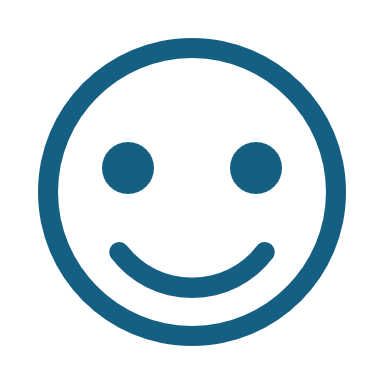 Vielen Dank für Ihre Aufmerksamkeit